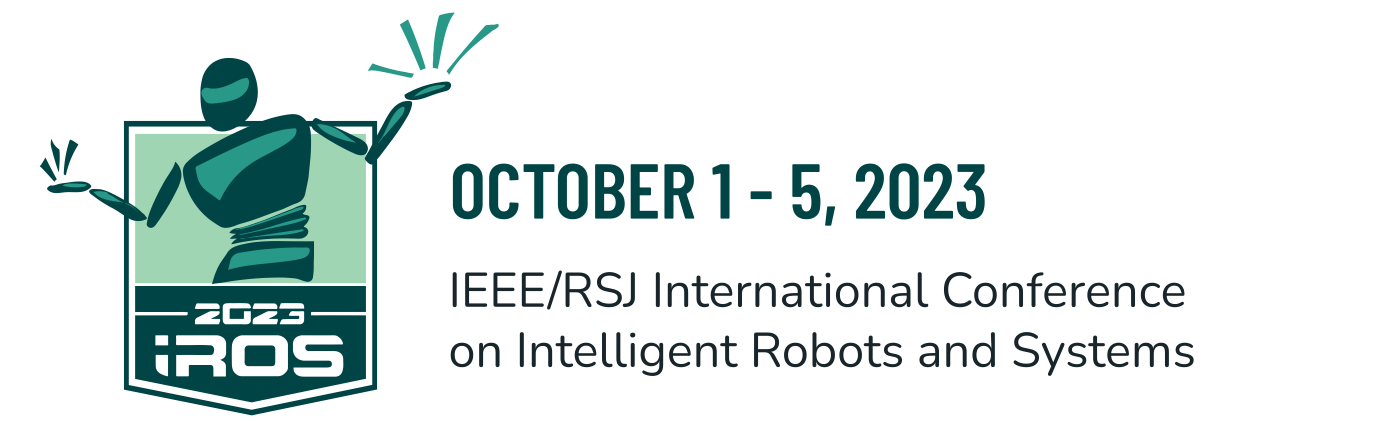 The Next Generation of Robotics at IROS in Detroit
Author
Affiliation, Organization
Heading 1
Heading 3
Heading 4
Subheading text
Bullet point 1
Bullet point 2
Key takeaway message that anyone walking by the poster could easily read and learn something about your work.
Heading 2
From MIT Media Lab
Heading 3